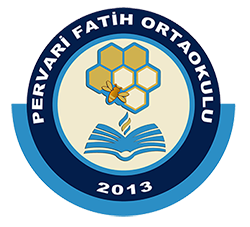 Lise Türleri ve Özellikleri
LİSE TÜRLERİ
Fen Liseleri
Anadolu Liseleri
Sosyal Bilimler Liseleri
Sağlık Meslek Liseleri
Mesleki Teknik Anadolu Liseleri
Anadolu İmam Hatip Liseleri
Mesleki Eğitim Merkezleri
Güzel Sanatlar Lisesi
Spor Lisesi
Fen Liseleri
Fen liseleri ,fen ve matematik alanlarındaki yetenekleri yüksek olan öğrencileri, matematik ve fen bilimleri alanında öğrenime hazırlar. 
 Öğrencileri araştırmaya yöneltmeyi, bilimsel ve teknolojik gelişmelerle ile yeni buluşlara ilgi duyanların çalışacakları ortamı ve koşulları hazırlar. 
Öğrenim süresi ise 4 yıldır. 
 Tıp, Mühendislik gibi sayısal alan meslek dallarına yönelik yüksek öğretim program öğrencisi yetiştirmektedir.
Anadolu Liseleri
Öğrencilerin ilgi-yetenek ve başarılarına göre yüksek öğretim programlarına (MF-TM-TS) hazırlanmalarını, yabancı dili dünyadaki bilimsel ve teknolojik gelişmeleri izleyebilecek düzeyde öğrenmelerini sağlar.
Öğrenim süresi 4 yıldır. 
 Köklü Anadolu liselerinin ortalama puanları 460-500 arasıdır. 
En iyi 3 Anadolu lisesi I. Galatasaray Lisesi : 498,99 II. İstanbul Lisesi : 498.03 III. Kabataş Erkek lisesi : 496,88
Sosyal Bilimler Liseleri
Ortaöğretimin genel amaçlarının yanı sıra, edebiyat ve sosyal bilimler alanlarında öğrencilerin bilim insanı olarak yetiştirilmelerine kaynaklık etmeyi amaçlamaktadır. 
  Hazırlık+4 yıl olarak eğitim verilen Sosyal Bilimler liselerinde bir şubeye alınacak öğrenci sayısı 30’dur.
2018-2019 eğitim-öğretim yılında “Ortaöğretime Geçiş Tercih ve Yerleştirme Kılavuzu” esaslarına göre Merkezi Sınav Puanı (MSP) ile öğrenci alınmaktadır. 
Özel Program ve Proje Uygulayan Eğitim Kurumları kapsamında olan Sosyal Bilimler liselerinin sayısı 2018-2019 eğitim-öğretim yılında 89’a ulaşmıştır.
Anadolu Mesleki Teknik Liseleri
Bu okullarda öğrencilere, orta öğretim düzeyinde ortak bir genel kültür kazandırmayı amaçlayan genel kültür dersleri ile birlikte endüstriyel teknik alanlarda mesleki formasyon verilmesini ve en az bir yabancı dil öğretilmesini amaçlayan bir türdür.
Sınavsız geçiş hakkı kaldırıldı. 
 Bu okulu bitiren öğrencilere ustalık belgesinin yetki ve sorumluluklarına sahip iş yeri açma belgesi ve teknisyen unvanı verilir. 
 Kendi alanlarında bir yüksek öğretim programını tercih ettiklerinde 15-30 arasında ek puan alıyorlar.
Anadolu  Mesleki Teknik Liseleri
Anadolu Ticaret meslek lisesi(Muhasebe ve finansman, Sigortacılık ve risk Yönetimi, Pazarlama, Büro yönetimi ve sekreterlik, Bilgisayar) 
 Anadolu Kız meslek lisesi( 21 alan var) (Çocuk Gelişim, Moda Tasarım, Grafik Tasarım, Mutfak Sanatları, El Sanatları)
 Anadolu Sağlık meslek lisesi(Hemşire yardımcısı, Ebe yardımcısı, Sağlık bakım teknisyeni) 
 Anadolu İletişim meslek lisesi(gazetecilik, radyotelevizyon, halkla ilişkiler) 
 Anadolu Otelcilik ve Turizm Meslek Lisesi (Resepsiyon , Servis-Mutfak, Kat Hizmetleri, Seyahat acenteliği.)
Anadolu Meslek Teknik Liseleri
Anadolu Tarım meslek lisesi (Veteriner sağlık, tarım makineleri, Tarım teknolojisi, Laborant, Genel ziraat) 
Anadolu mesleki teknik lisesi(Endüstri, Makine, Elektrik Elektronik)
 Anadolu Denizcilik lisesi (1.Deniz araçları yapımı (Boru Donatımı-Çelik gemi inşası- Gemi ressamlığı)- 2.Denzicilik (gemi yönetimi-makina zabitliği)
Anadolu İmam Hatip Liseleri
Bu okullar millî, manevi, dînî ve kültürel değerlerini özümsemiş, evrensel değerlere duyarlı bireyler yetiştirme amacındadır.
Alanlarına göre Fen, Sosyal, Spor, Güzel Sanatlar bölümleri vardır
Bu liseler merkezi ve yerel yerleştirme Şeklinde öğrenci almaktadır.
Lise mezunları dilerlerse Ösym sınavına girip Tıp, Diş Hekimliği, Hukuk, Öğretmenlik gibi meslekleri puanlarına göre seçebilirler 
Diyanetin yaptığı sınavlara girip Müezzin, İmam olabilirler
Güzel Sanatlar Lisesi
Yetenekli olan öğrencilerin yaratıcı, yapıcı ve yorum yeteneklerini geliştirmek, öğrencileri yetenekleri doğrultusunda geliştirmek amaçlanmıştır. 
 Sınıflar 24 kişiyi geçemez. 
 Yetenek sınavı ile öğrenci alırlar.  Bölümleri : Fonetik(müzik), Plastik Sanatlar (Resim, Heykel), Drama(Sahne ve görüntü).
Spor Liseleri
Beden eğitimi ve sporla ilgili yüksek öğretim kurumlarının bulunduğu spor lisesi programlarının uygulanabileceği kapalı spor salonu, futbol sahası, vb. spor alanları ile yeterli spor araç-gereci bulunan, fiziki alt yapısı uygun olan kurumdur. 
 Yatılı, gündüzlü ve karma eğitimlidir.  Öğrenci sayısı 24 kişiyi geçmez. 
Yetenek sınavı ile öğrenci alırlar. 
 Yüksek öğretim programlarında bölümleri ile ilgili bir program tercih etmeleri durumunda ek puan alırlar.